Differential Equations
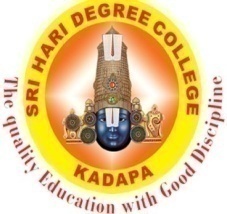 SRI HARI DEGREE COLLEGE
                                                                                                                                                                                     (Permanently Affiliated to Yogi Vemana University, Kadapa)
                                                                                                           Recognized by UGC New-Delhi under Section 2(f) &12(8) 
                                                                                                           An ISO 9001:2015Certified Institution
                                                                                                          #45/290-10,BalajiNagar,Kadapa,A.P.,INDIA-516003
                                                                                                          E-Mail:sriharidc047@gmail.com Web: www.sriharidegreecollege.ac.in ©9440074132
                                                                                                                                                                                                                                                                                                prepared
                                                                                                                                                          by
                                                                                                                                    DR.V.SUBBAREDDY (H.O.D)
                                                                                                                                    Dept.of Mathematical Sciences
Solution of first order Differential Equation:
In the theory of Differential equations there are seven methods to find the general solution of first order ordinary differential equations. That are
Variable Separable method
Homogeneous Differential equation
Non Homogeneous Differential equation
Exact Differential equation
Non Exact Differential equation
Linear Differential equation
Bernoulli's equation
	Though we have totally seven methods in this unit we will discuss about last four methods to find the general solution of first order differential equations.